Урок математики в 1 классе
УМК «Перспектива», Л.Г. Петерсон 
Ч.1, урок 33.
Математика
Число 6, цифра 6.
Учитель начальных классов  МОБУ СОШ 
№ 10 Г. Благовещенска
Юпатова Ольга Анатольевна
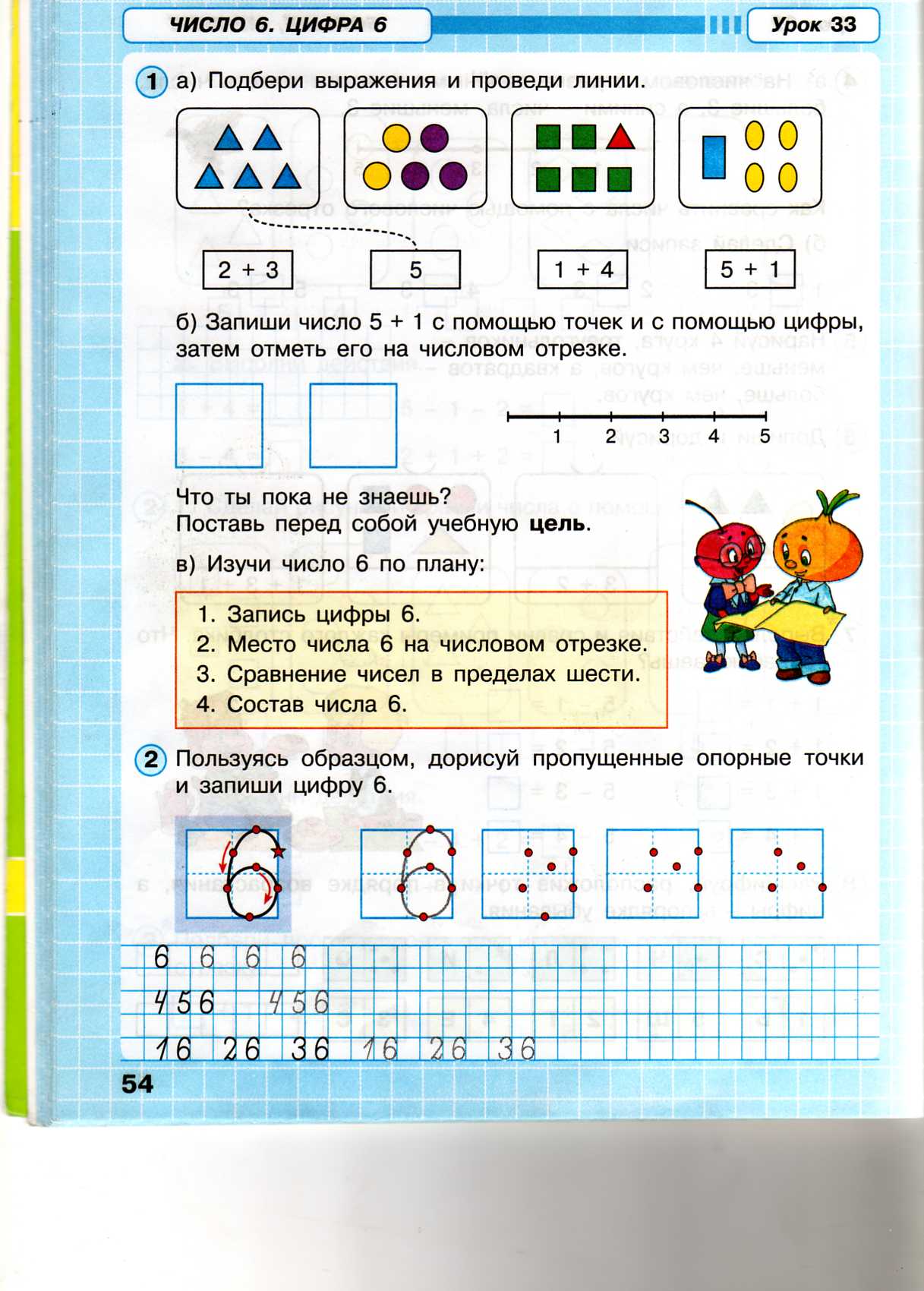 .
.
.
.
.
.
6
6
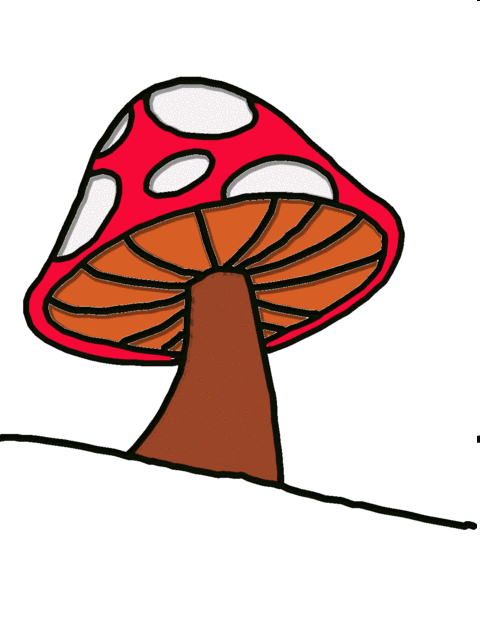 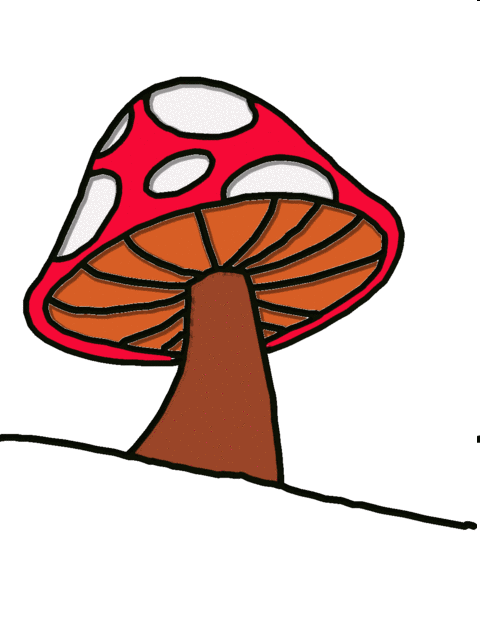 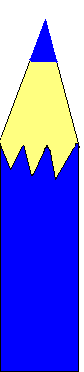 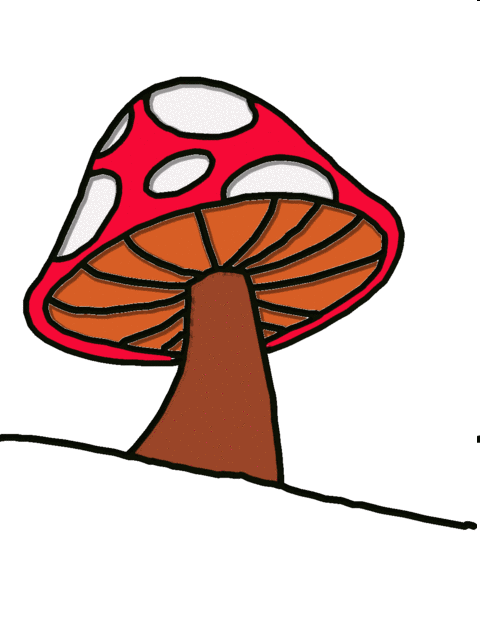 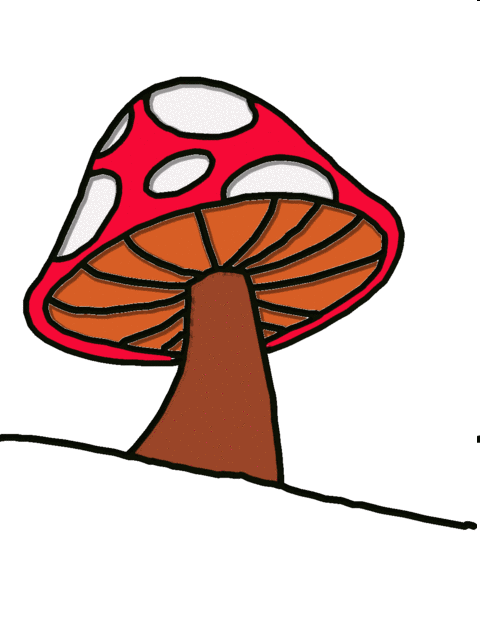 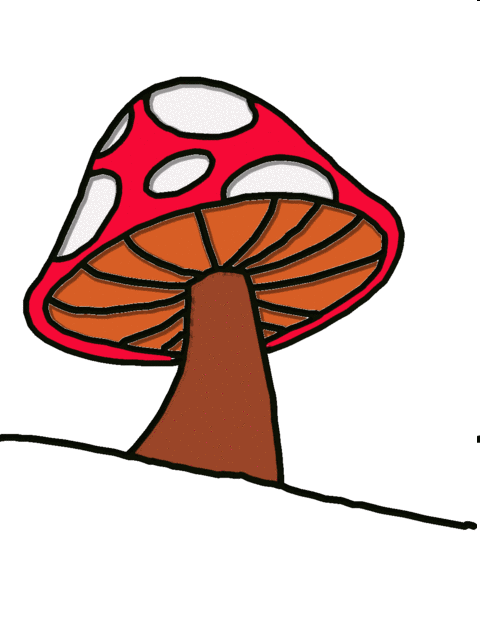 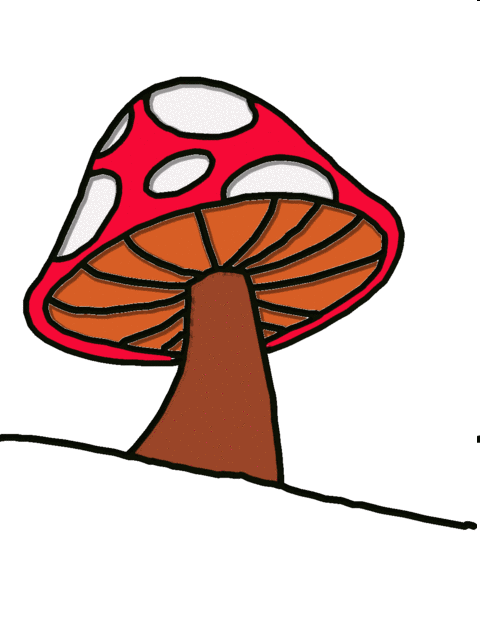 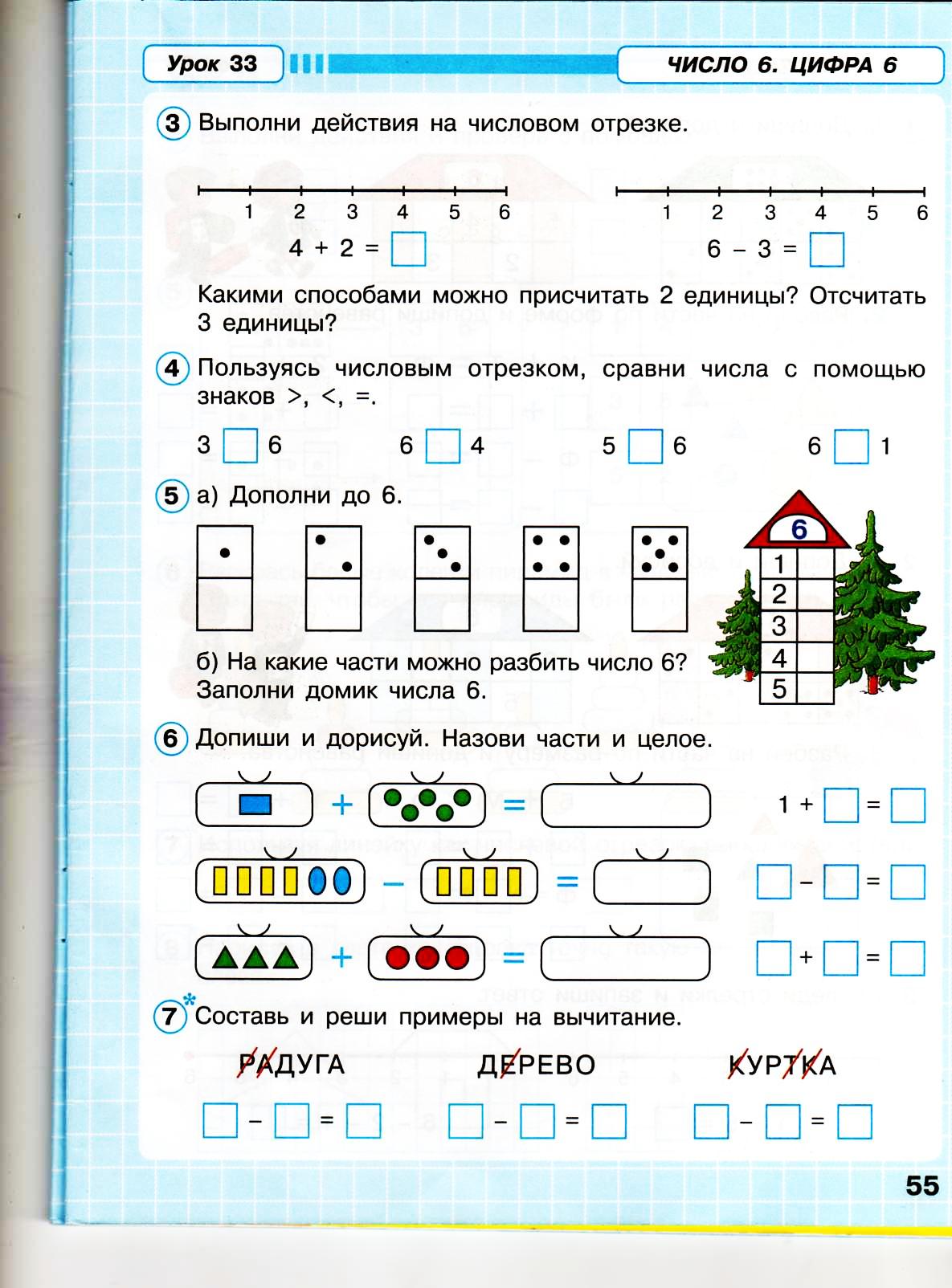 6
3
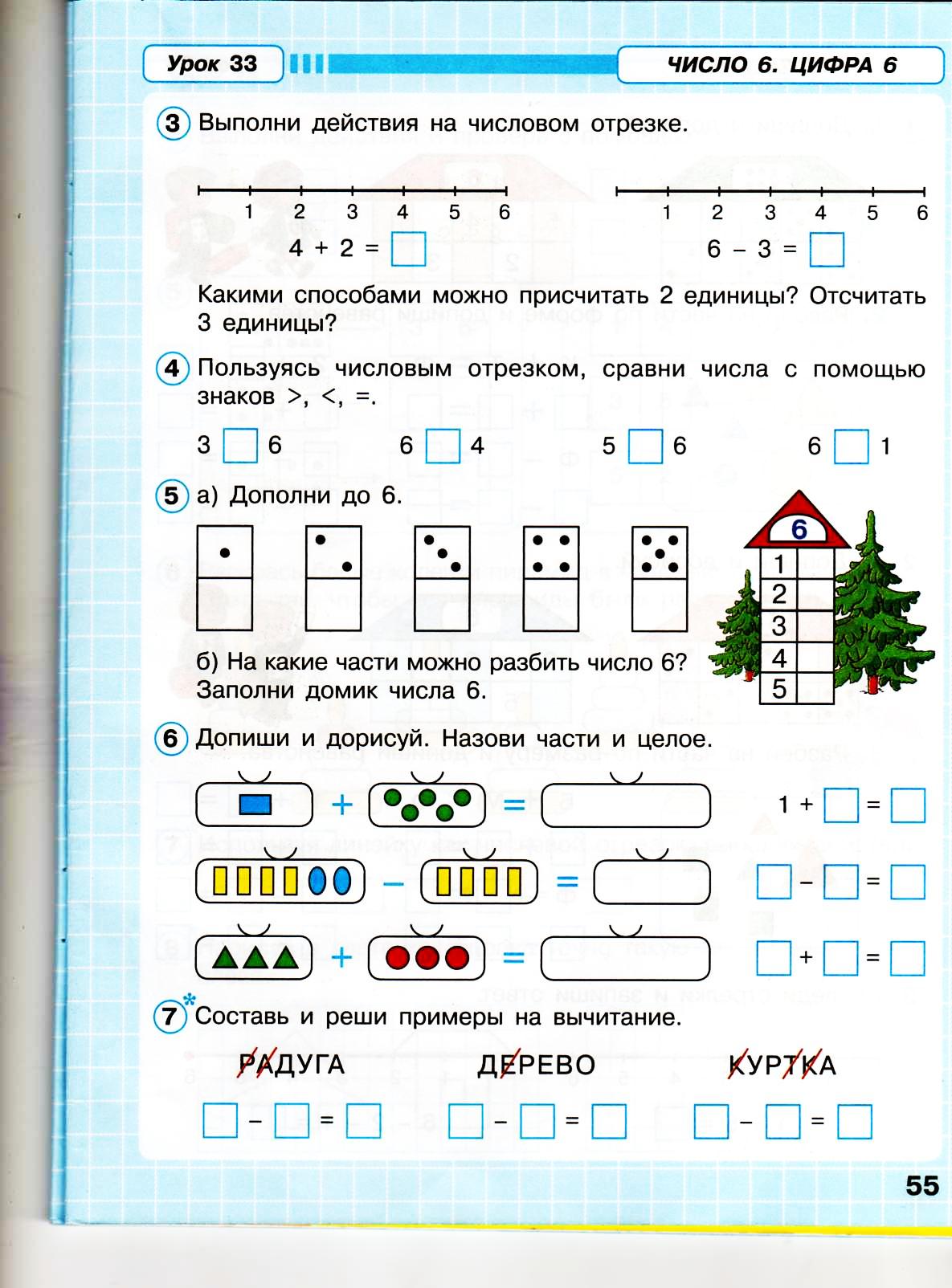 <
<
<
<
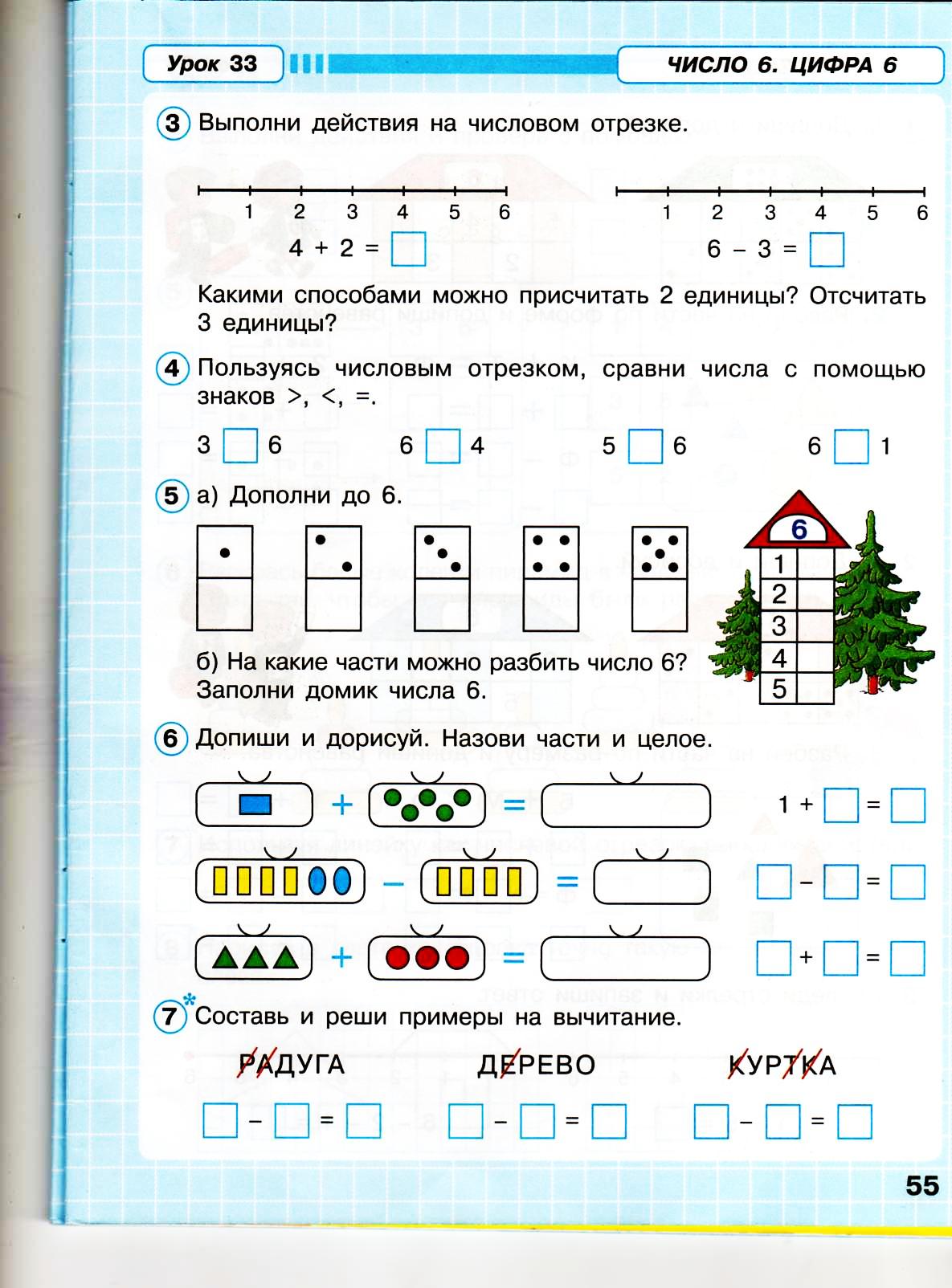 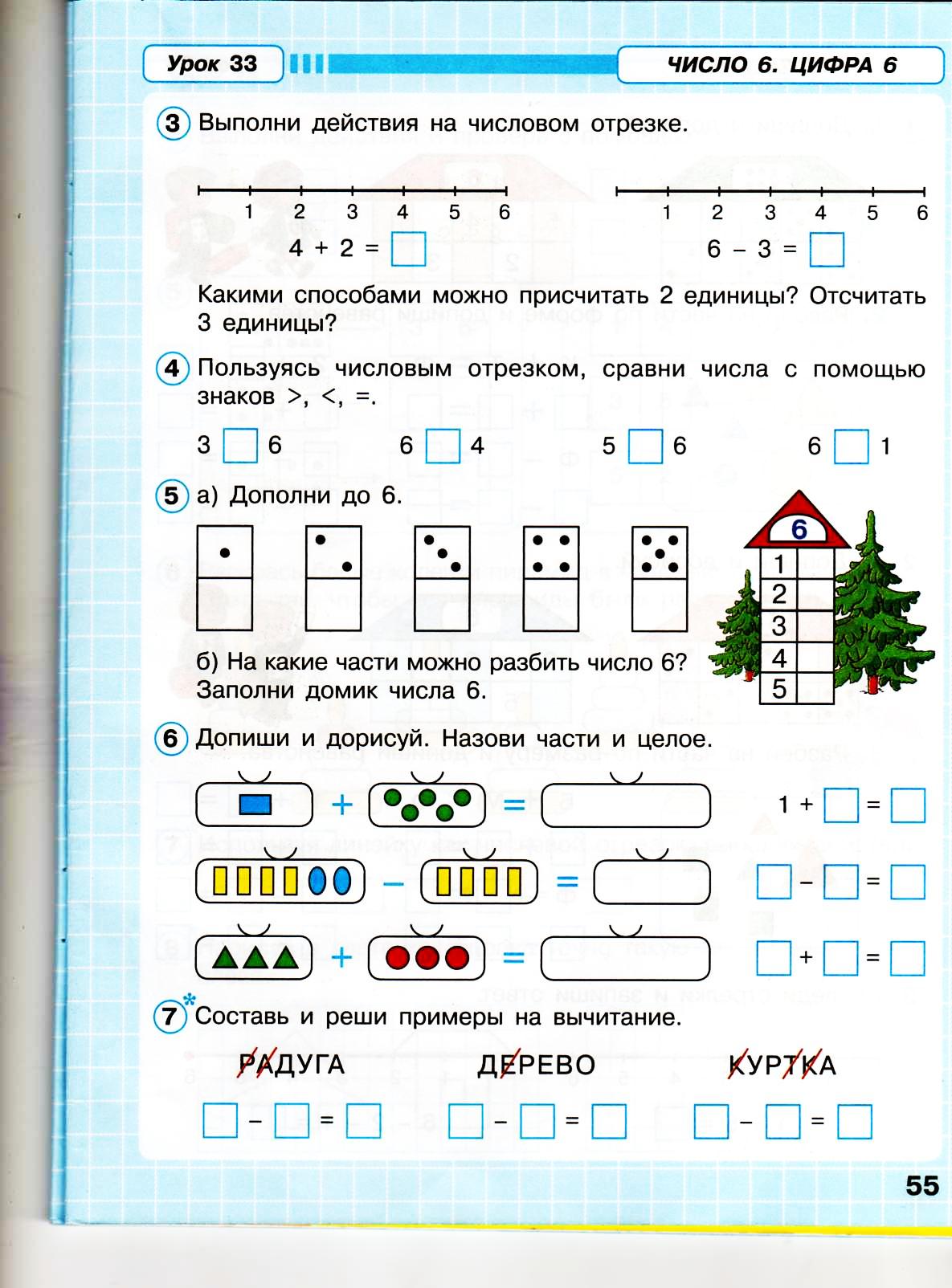 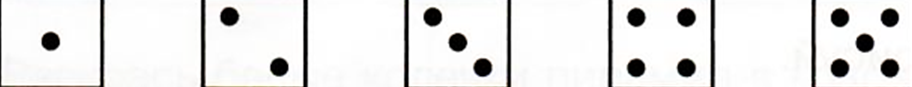 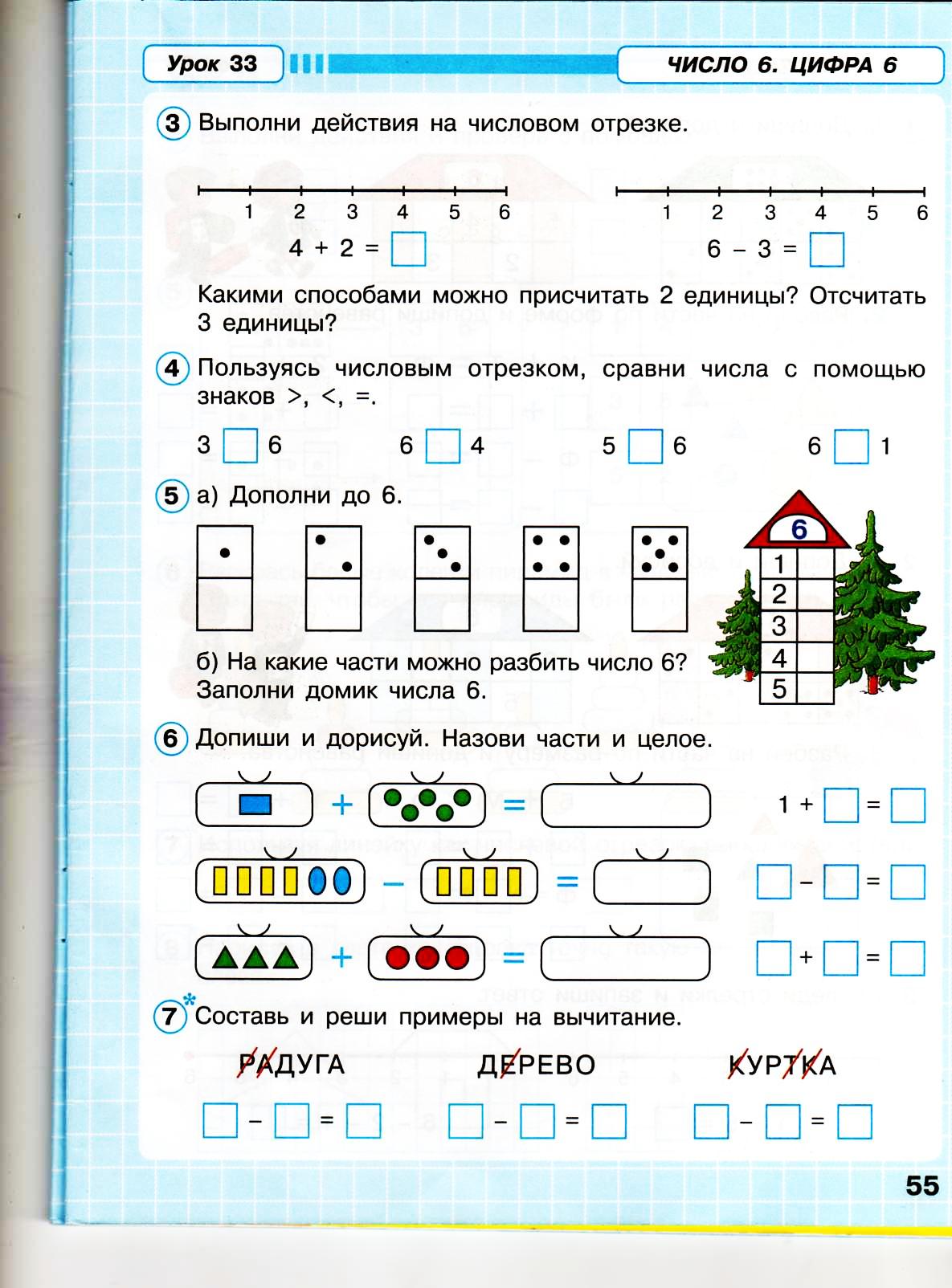 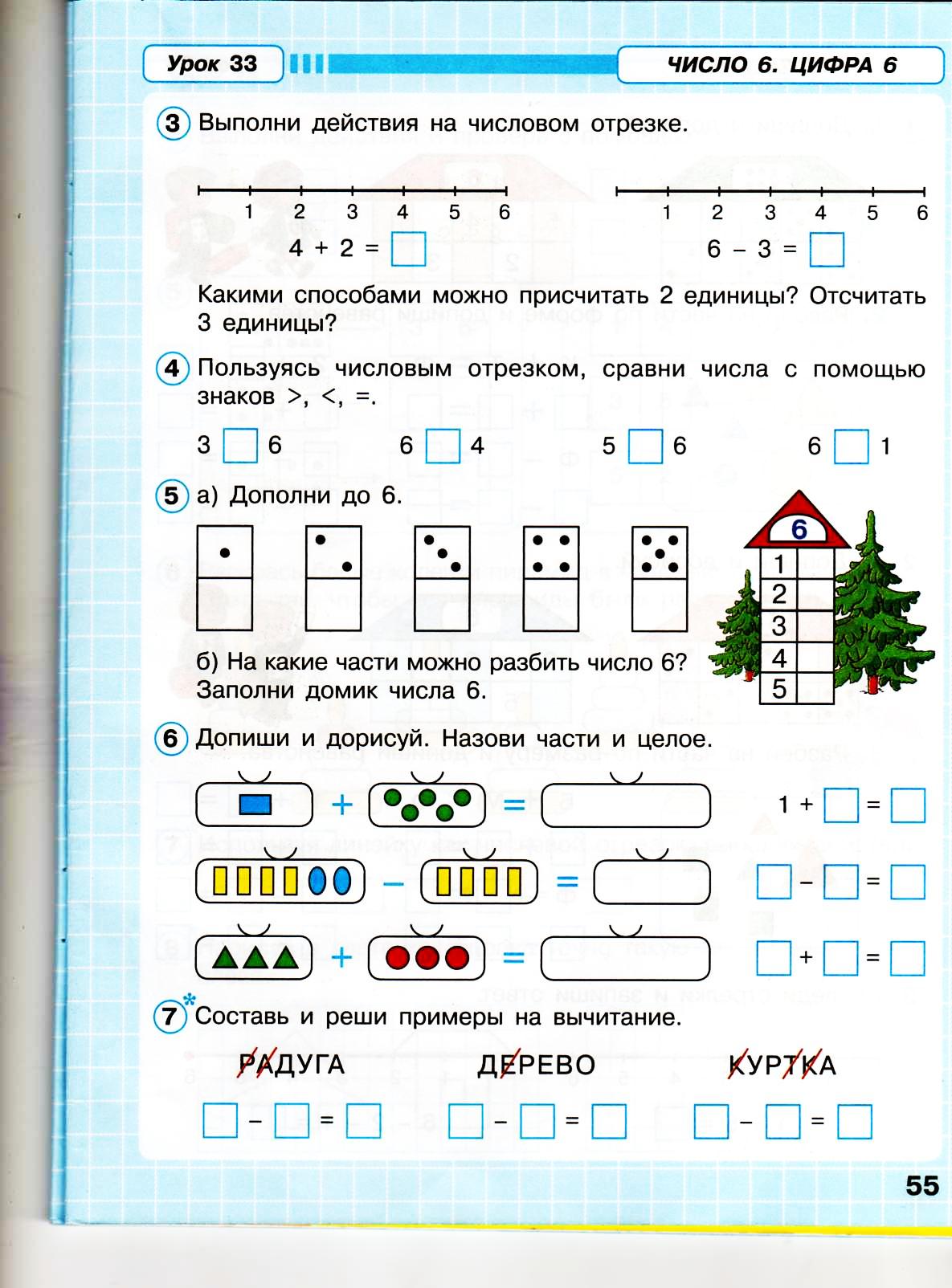 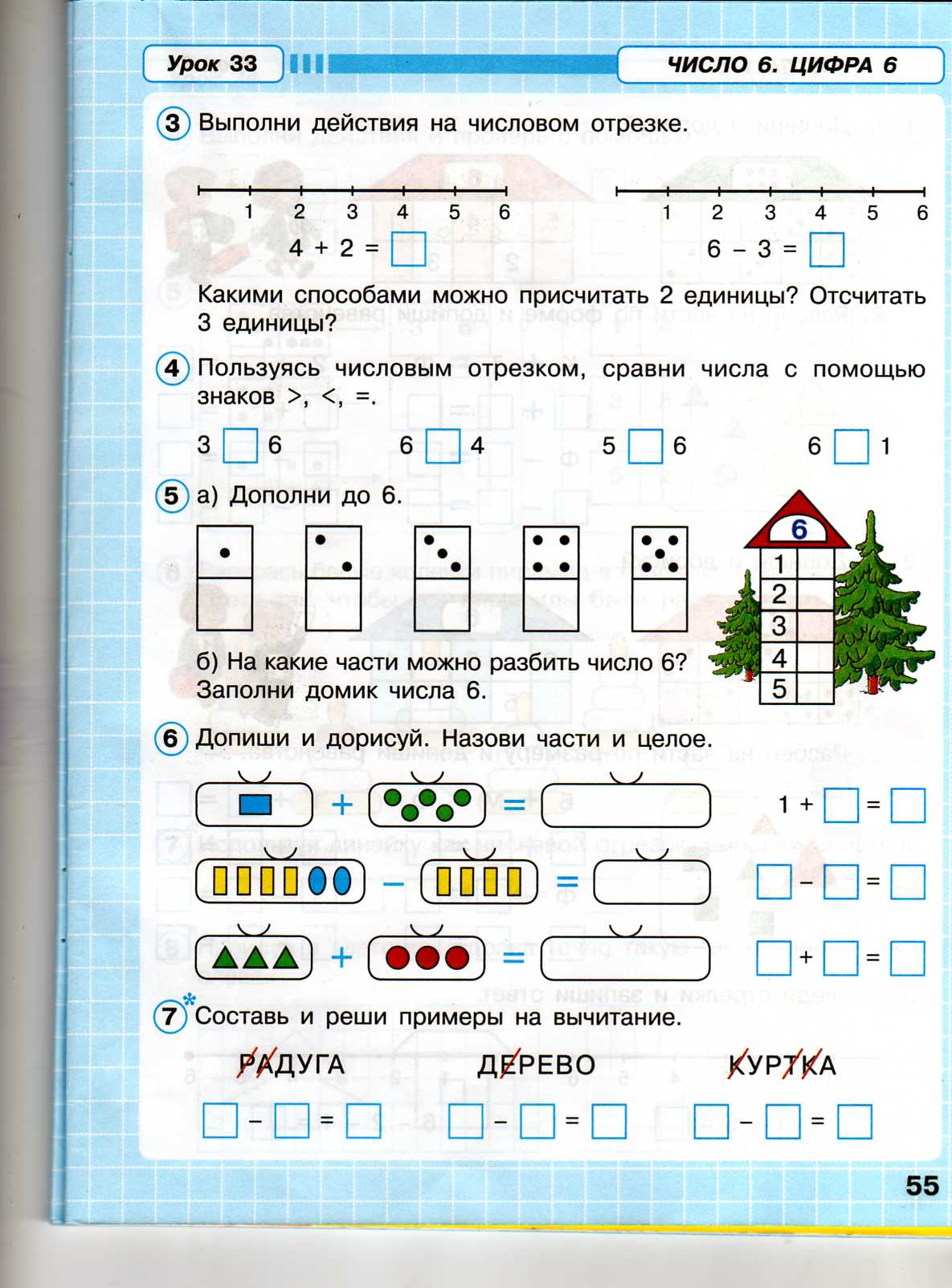 6
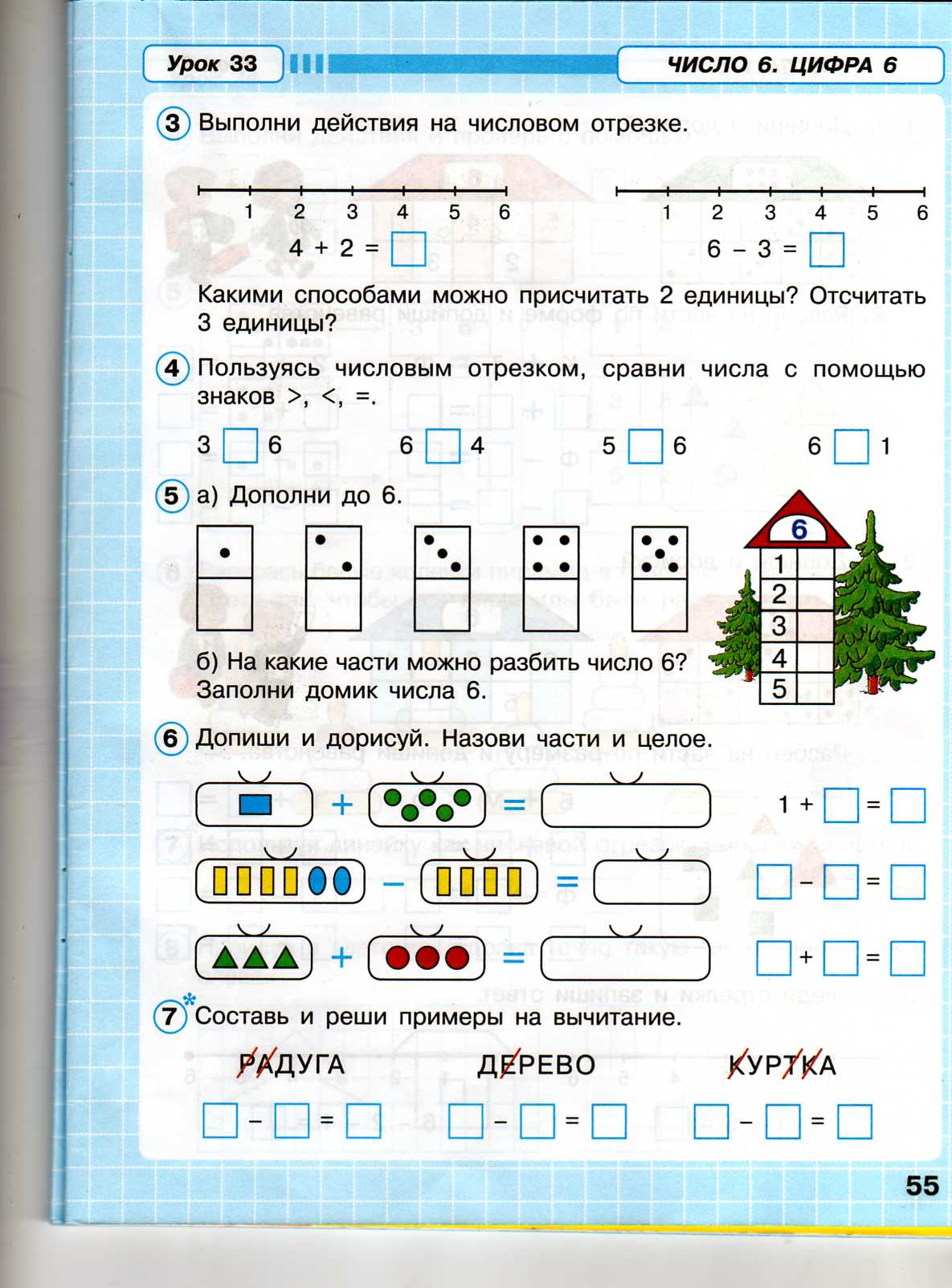 5
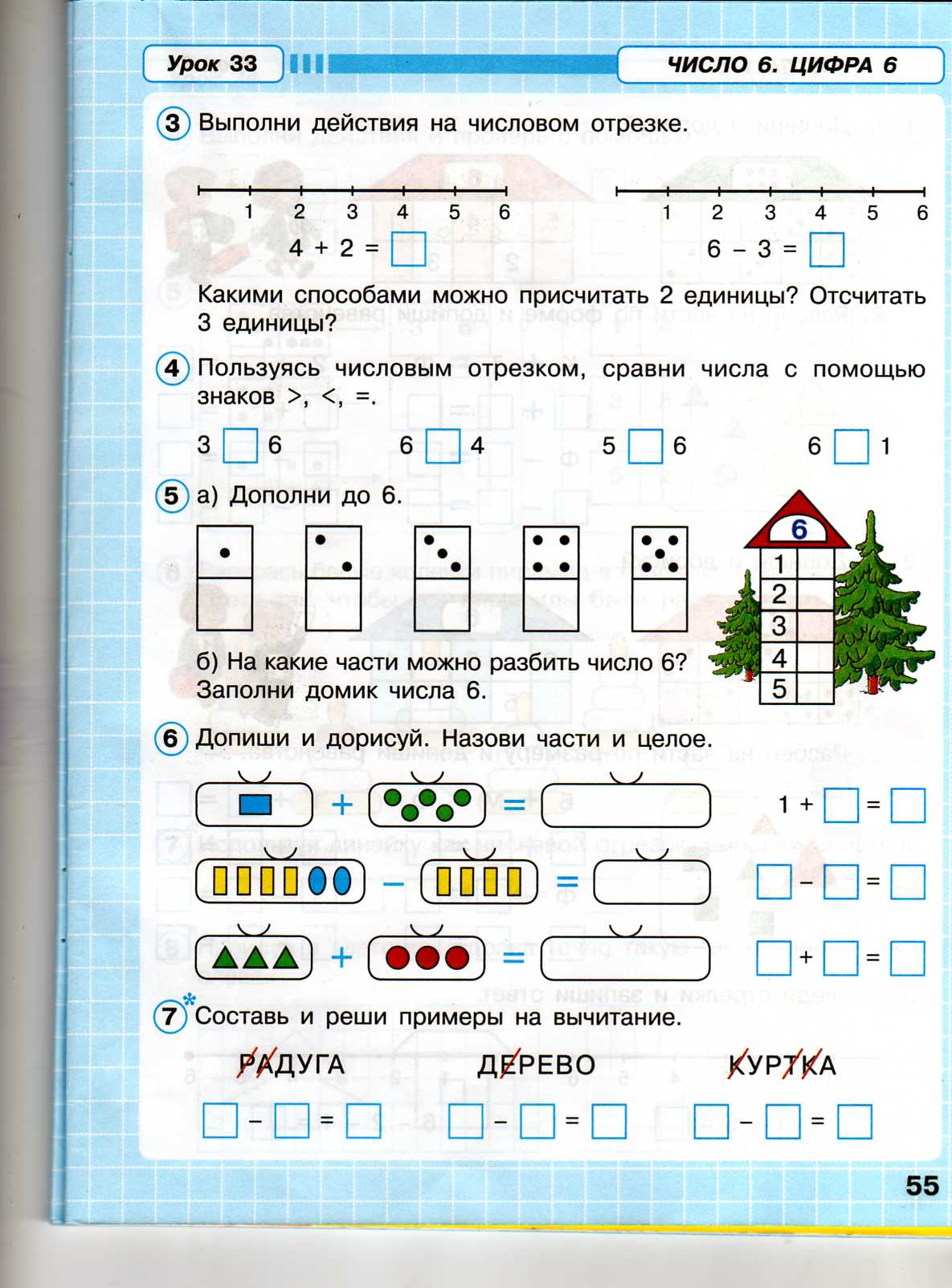 6
4
2
6
3
3